Building the Information System for Forests in Europe
Miruna Bădescu, Adriana Baciu – Eau de Web
Photos by Annemarie Bastrup-Birk
Project objectives – April 2018
In short:
Inform policy making and decision-taking
Support monitoring and assessments, potentially support reporting
Facilitate expert knowledge sharing, research and innovation
Improve public awareness and knowledge
More detailed:
Provide enhanced forest information to gather vital information on forest ecosystems conditions and monitor the relevant trends for informed policy decisions, funding and management.
Sustainable forest management, to encourage forest management practices which preserve and enhance all forest ecosystem functions and services. Main actions include work on criteria and indicators for sustainable forest management and sustainable biomass; promote the wider use of forest management plans and the integration therein of ecosystem approaches and biodiversity concerns.
Valuing forests to help identify, value and include the full value of forests into statistics, accounts, decision-making and payments to forest owners. Main actions include MAES-Forests, payment for ecosystem services in forests.
Integration of the forest environmental needs in the various policy objectives and initiatives of DG ENV and the Commission at large.  Forests are affected by a number of policies and decisions, and their main tasks are achievable only if our objectives are sufficiently reflected across all relevant policies.
2
Actors and stakeholders
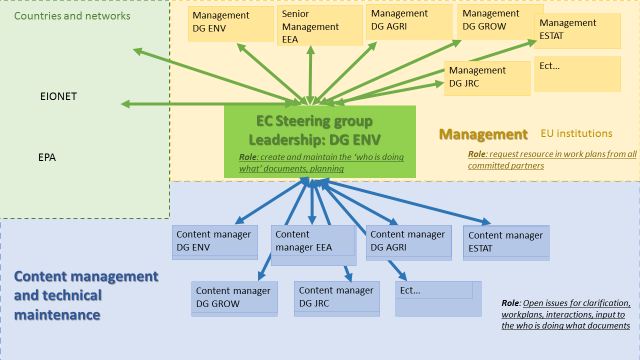 3
Resources for contractors
Eau de Web – 354K €
Tracasa – 200K €
Consumption: ~360 person-days, ~30%
Consumption: ~135, < 25%
4
Useful links
Project documents https://projects.eionet.europa.eu/fise-project/library/
Concept paper, containing Business Cases  
Project Charter
Project Handbook
Project Workplan 
Datasets received from the JRC https://projects.eionet.europa.eu/fise-project/library/datasets-jrc 
Ticketing system https://taskman.eionet.europa.eu/projects/fise-dev 
Demo system https://demo-forests.eea.europa.eu/
5
Plan for FISE developments
FISE milestones, as foreseen in April 2018






Meaning to start humble and build the system bottom up
Start with user stories for each target group, important to meet the demand
6
Timeline
Improvements / on hold
Launch
Start
Now
First prototype
Interim deliveries
Tracasa EOC
Eau de Web EOC
Apr 2018	        Sep 2018                Dec 2018	     May 2019	                             ? 	          Dec 2019	Feb 2020        Apr 2020
Should establish interim releases between now and December
Need to link releases with explicit features and outputs
Consider prolonging the contract(s) in 2020
7
Main components of FISE
Portal 
Main entry point for retrieval of FISE information and content. Main section of the portal: Topics, Countries and Regions, Indicators 
National Forest Inventory Search functionality
Tool that will assist the users in easy retrieval of National Forestry Inventory datasets and information, along with other datasets and information available on forestry 
Maps and Graphs 
Visualization tool for GIS data relevant to the forest field
Visualization tool for existing tabular data, time series for such datasets etc.

All technologies used will follow EEA Standards
8
Portal design
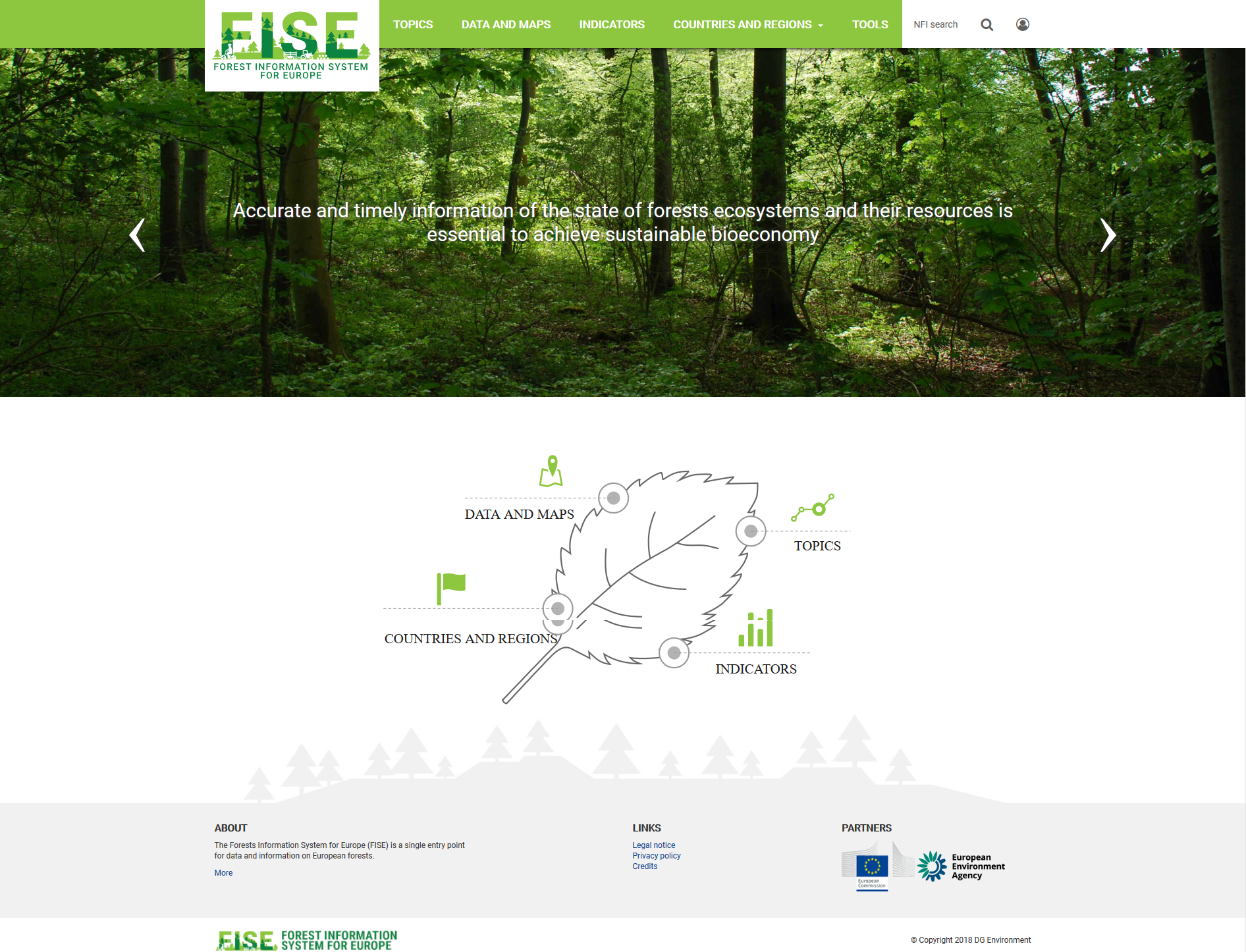 9
Alternatives
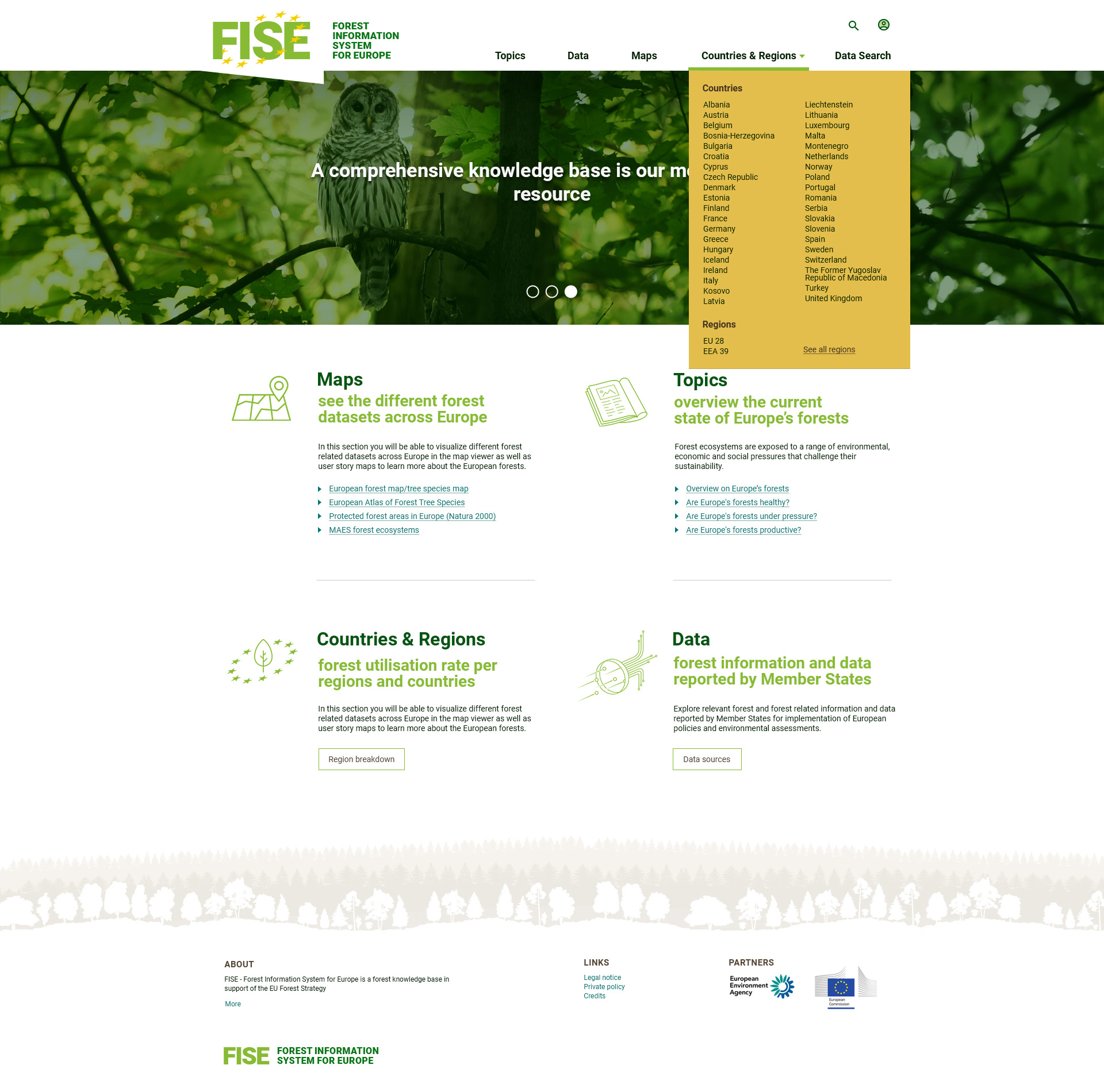 10
Portal structure
Homepage structure: 
Menu area: logo, easy navigation from the portal menu
Rolling banner – presenting short welcome messages for the visitor, announcements, conferences, reporting news
Navigation area, emphasis on main sections
Stories area – to be implemented – will advertise the relevant stories of the moment
Footer area: Contact, About, Partners etc. 
Main sections:
Topics
Data and maps
Indicators 
Countries and regions
Tools
11
Portal main sections and pages
12
Country pages, Indicators?
The country pages will show the information available now:
Art 17 forest data
NFI search per country
LULUCF data
Etc.
Ideally, specific information will be filled in and maintained by countries
Indicators
EEA is compiling forest condition indicators as part of a forest pilot project carried with the Commission
Other indicators, compiled for other processes and related to different policy relevant topics
13
Search FISE for forest information, including National Forest Inventories
Data has been collected by JRC from NFIs and international organisations:
FAO/FRA, UNECE, Forest Europe, ICP-Forests, EUFORGEN, Global Forest Watch, etc.
Commission Services: JRC, DG ENV, DG AGRI, DG CLIMA, etc.
National Forest Inventories
Copernicus layers (HRL Forests, tree cover density) 
Currently more than 3200 resources (datasets, maps, reports, documents etc.) and counting…
The search looks in the resources’ metadata (country/region, resource type, topic, keywords etc. )
Manually associated by the JRC, i.e. common nomenclatures
Meaningful results
Automated import procedure based on the format provided by the JRC
Latest dataset from 30 April 2019 loaded
14
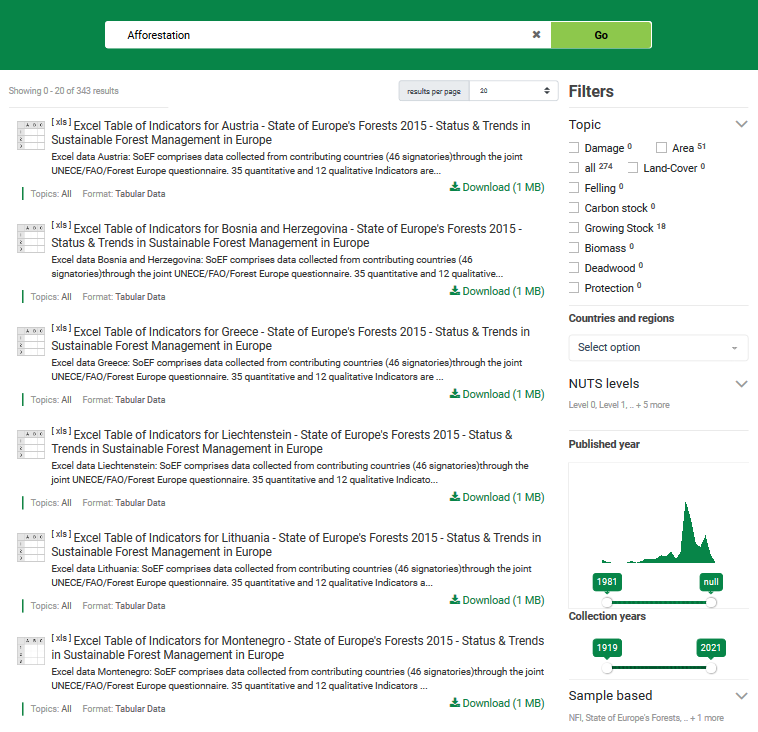 Search (NFI)
Next steps:
Obtain countries’ approval to publish this data and ask for other relevant datasets / information (letter together with the approval for using the ICP data)
Create search by country
Integrate with the global portal search
15